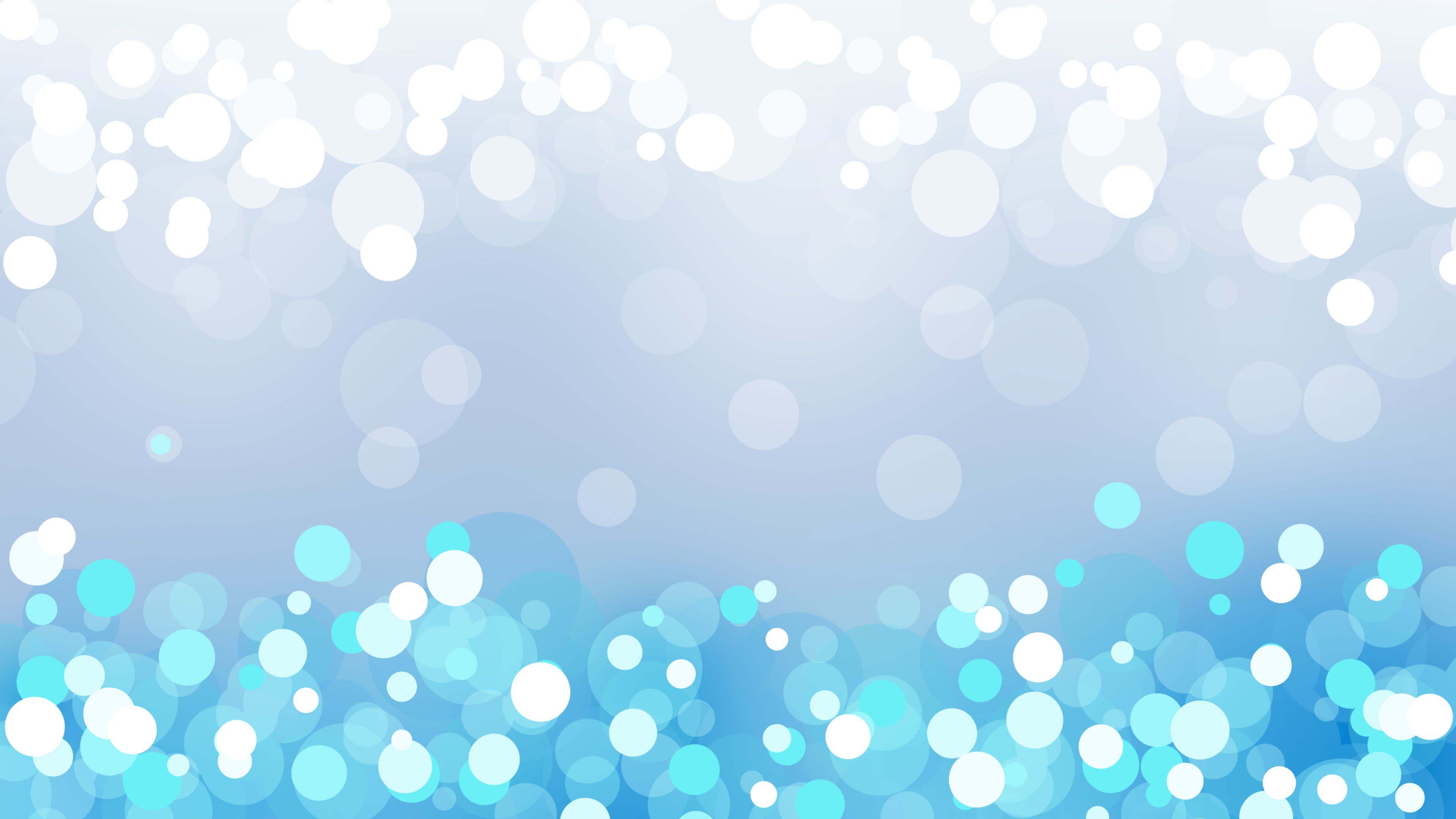 ỦY BAN NHÂN DÂN QUẬN LONG BIÊN
TRƯỜNG MẦM NON GIA QUẤT
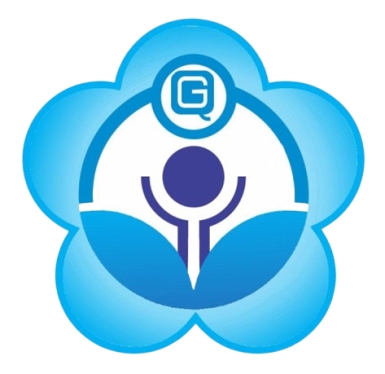 Lĩnh vực phát triển nhận thức
Đề tài: Sự đổi màu của gạo nếp (Quy trình 5E)
Lứa tuổi: Mẫu giáo Bé ( 3-4 tuổi)
Giáo viên: Nguyễn Thị Hường
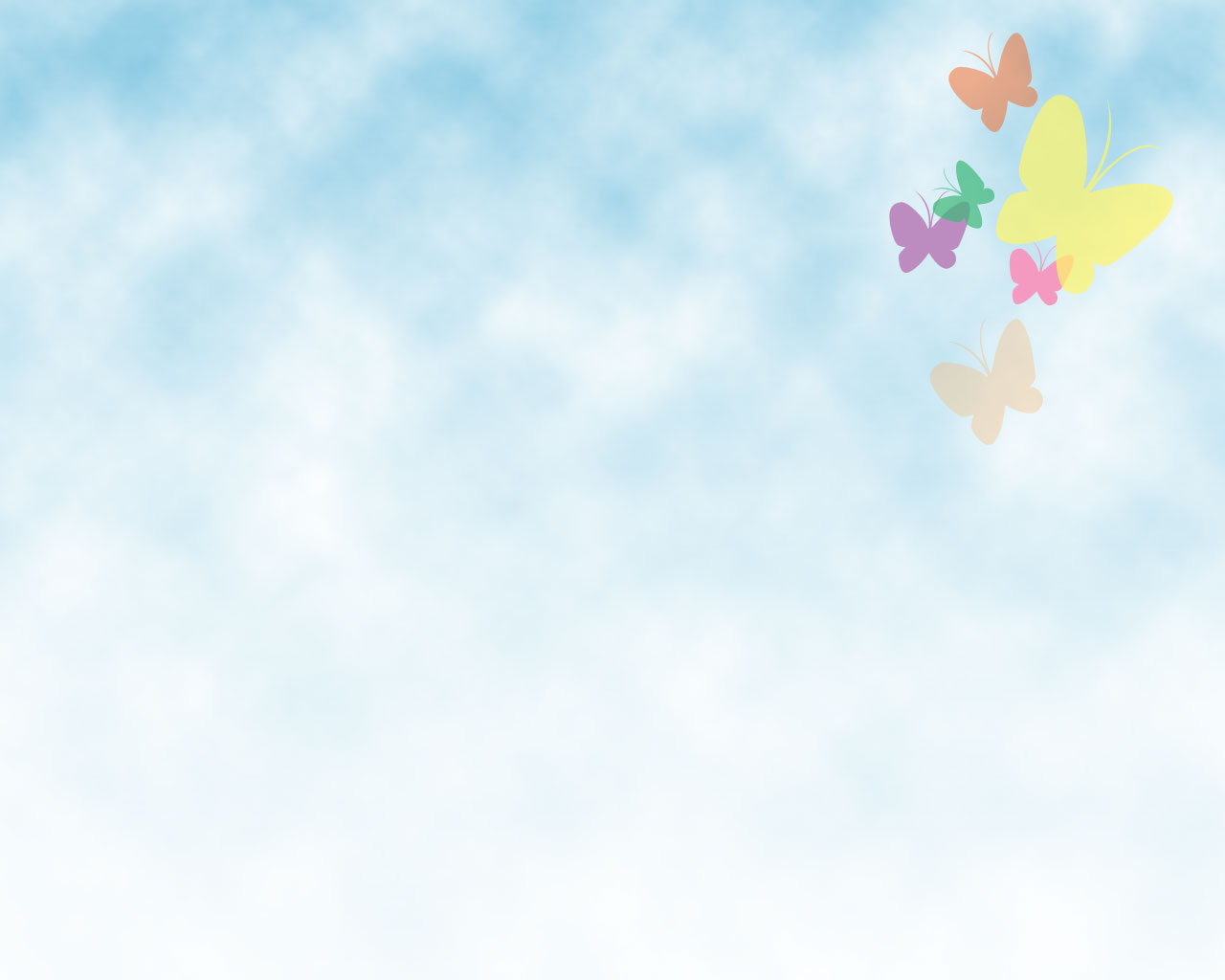 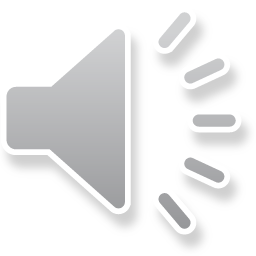 Hát: Nhà của tôi
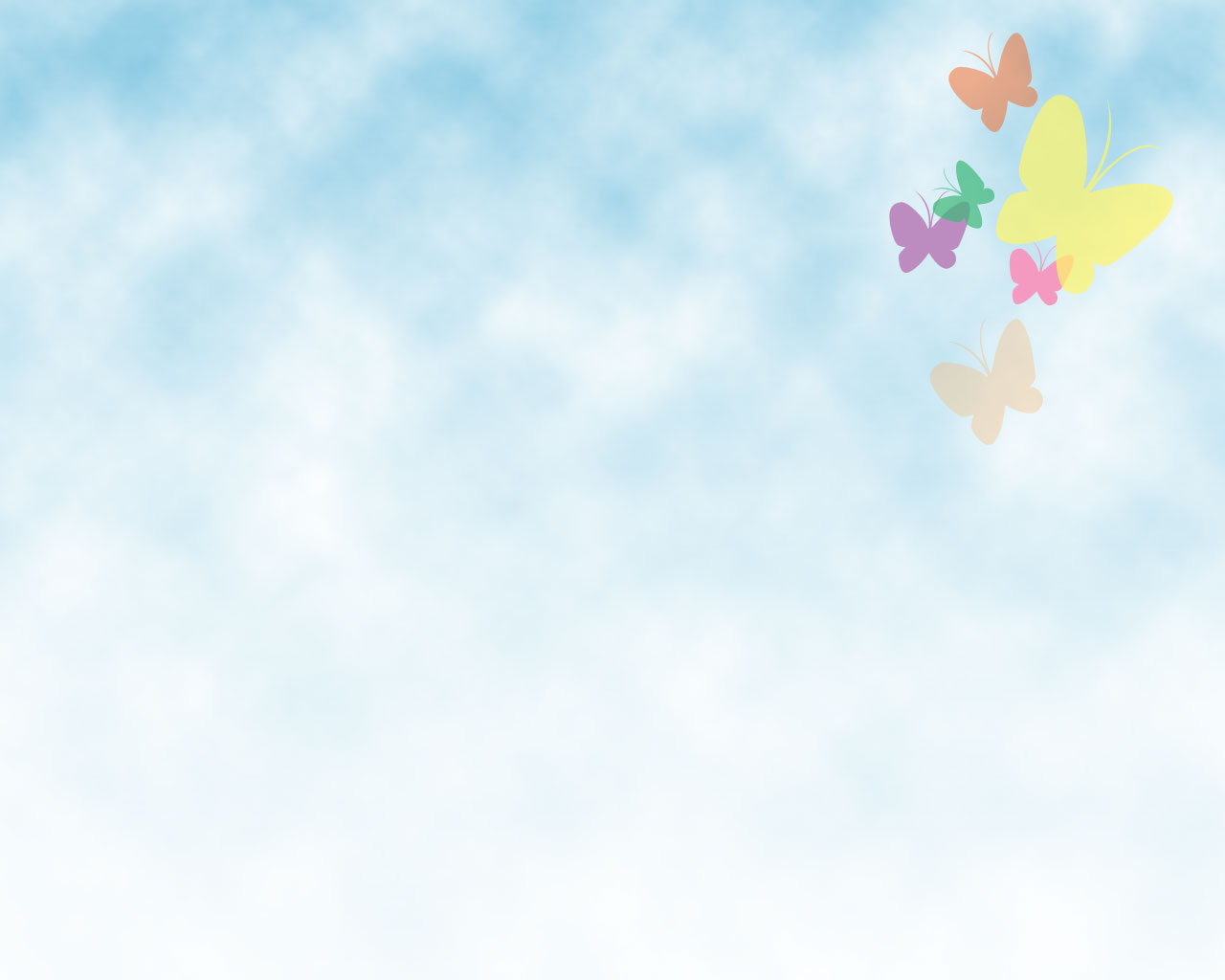 Hộp quà 
Bí mật
Trò chơi : 
Bé thông minh
Gạo nếp có từ đâu?
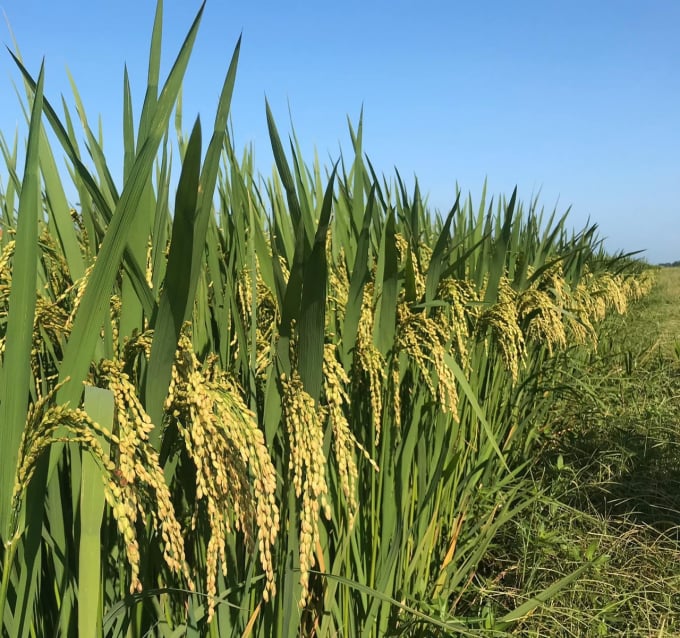 Gạo nếp có màu sắc, đặc điểm như thế nào?
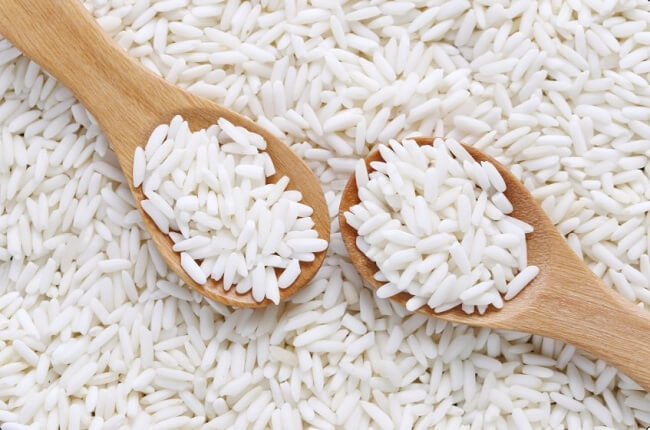 Gạo nếp thường dùng để làm gì?
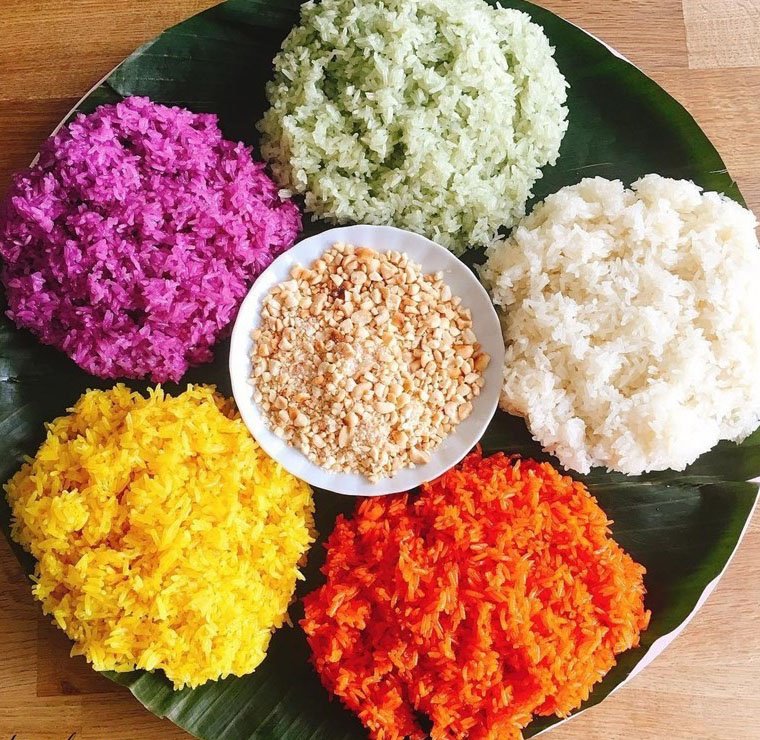 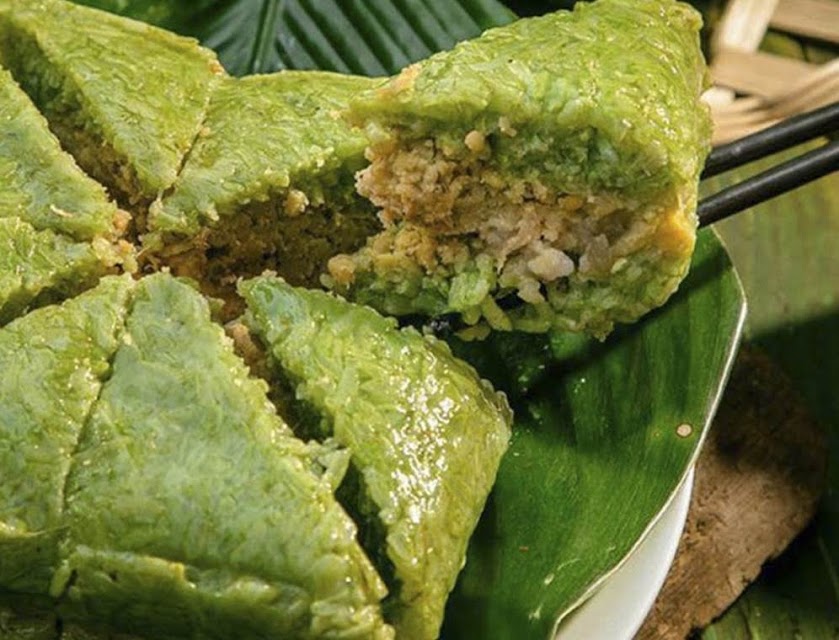 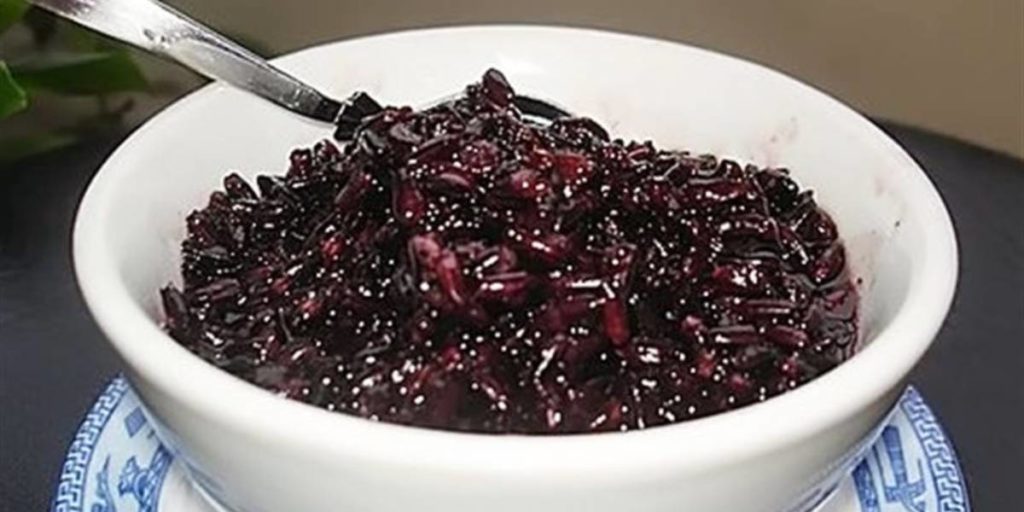 Trẻ xem quy trình tạo ra màu sắc từ củ, quả thiên nhiên
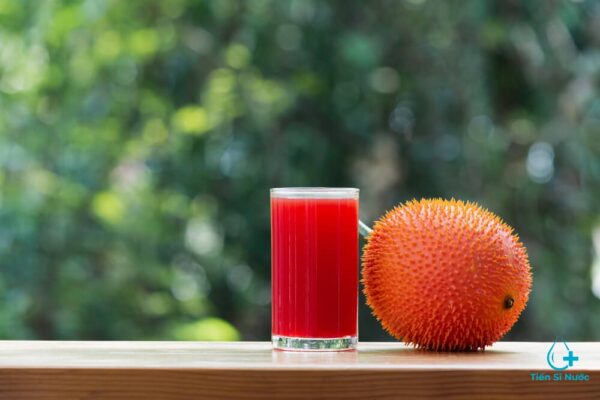 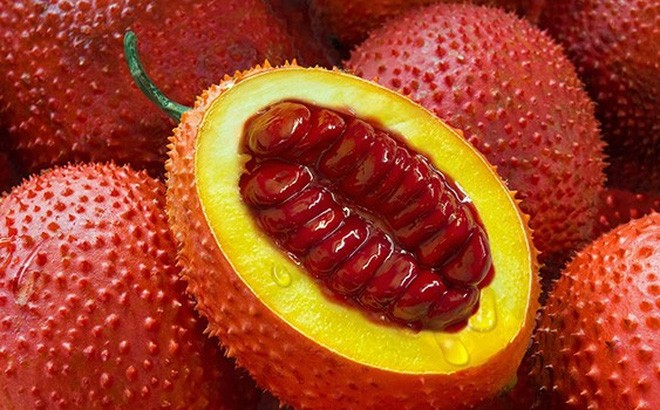 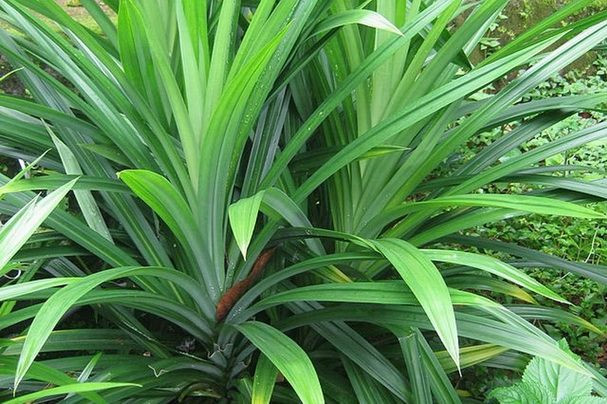 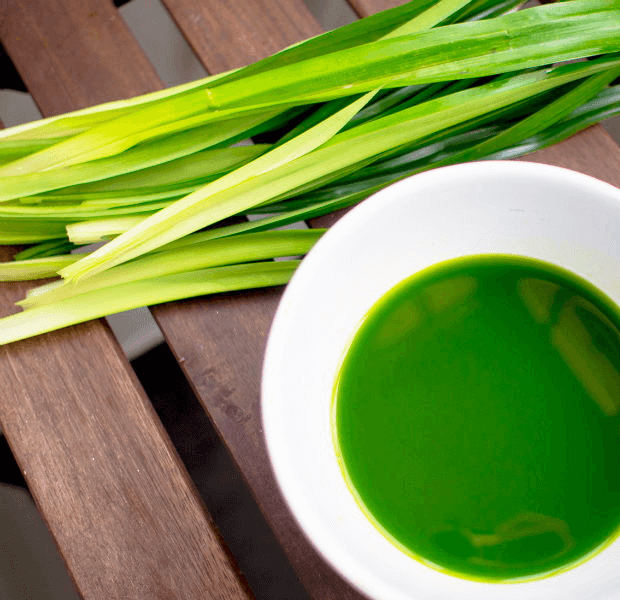 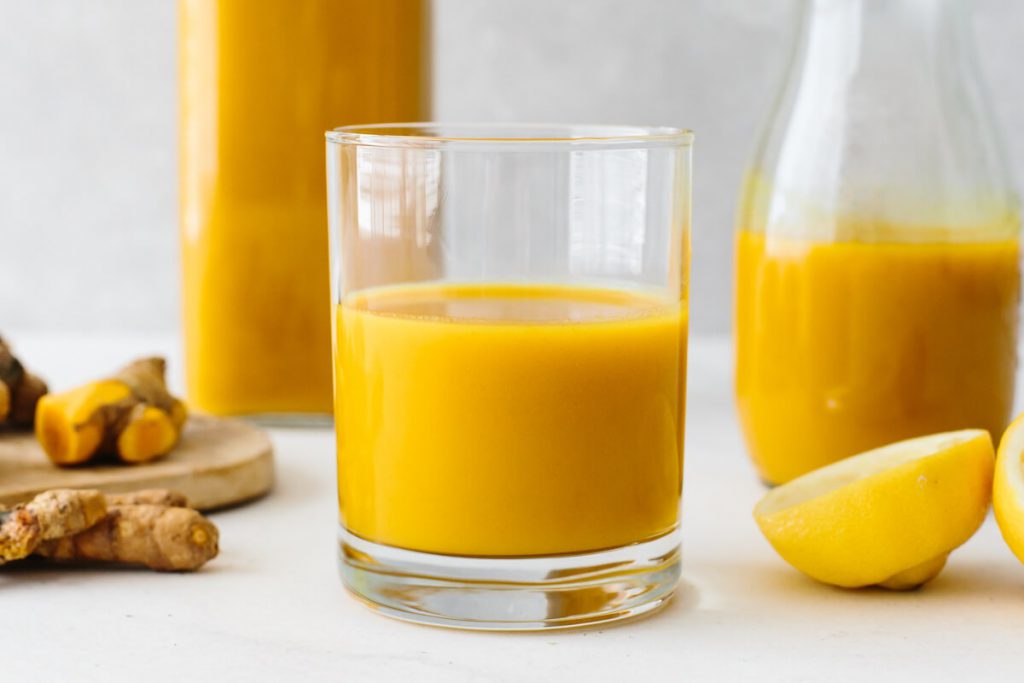 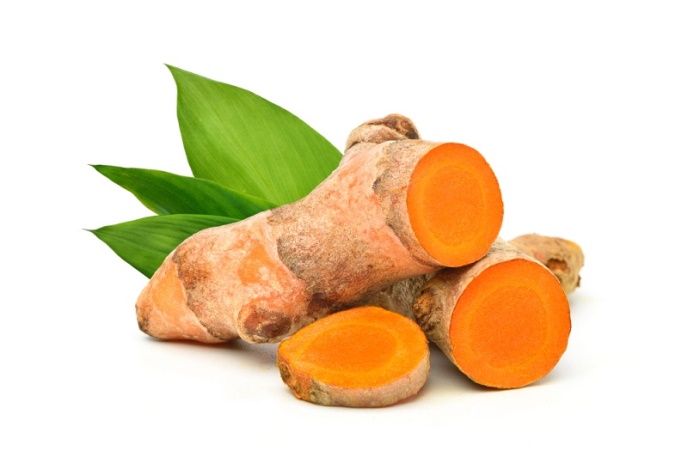 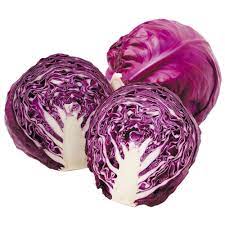 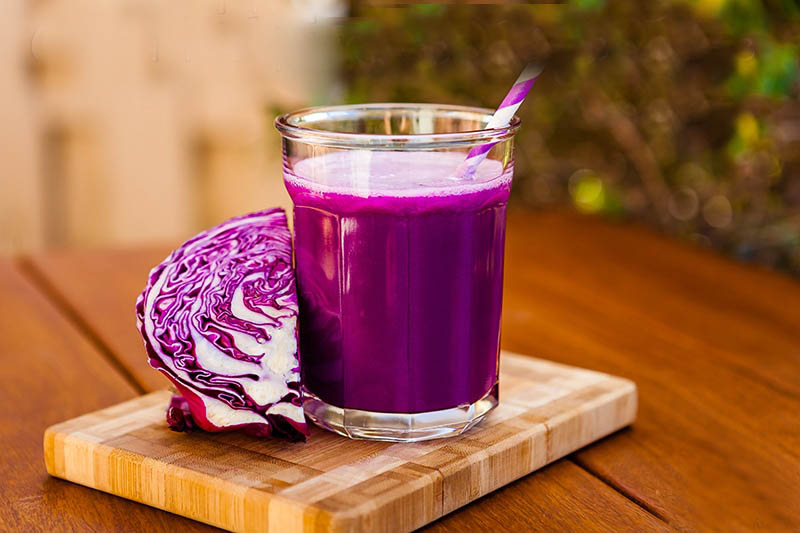 Trẻ thực hiện